Intro to Indie Game Development
Windows  Web  Xbox   Mobile
By Shahed Chowdhuri
Technical Evangelist
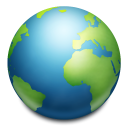 WakeUpAndCode.com
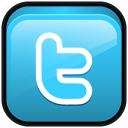 @shahedC
[Speaker Notes: Title Page: Intro to Indie Game DevelopmentWindows  Web  Xbox   Mobile

By Shahed Chowdhuri
Technical Evangelist

Blog: WakeUpAndCode.com
Twitter: @shahedC]
Events & Contests
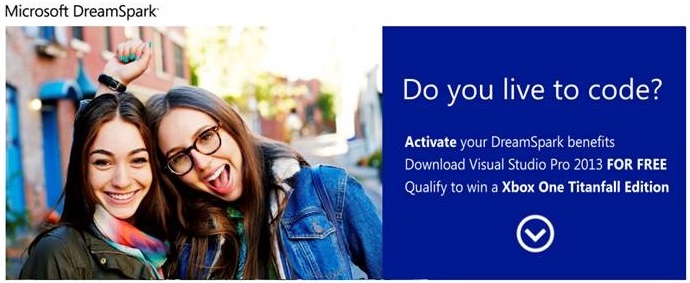 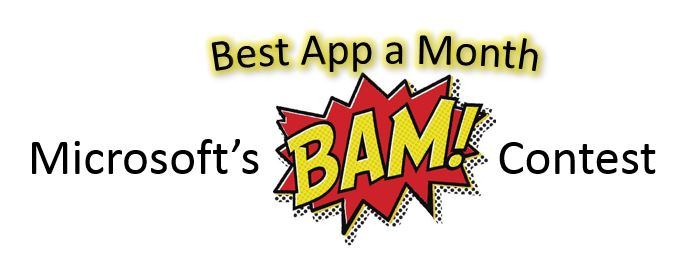 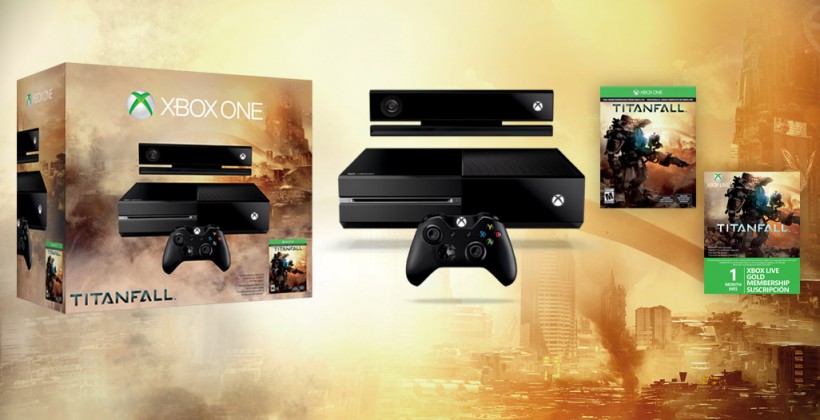 URL: http://aka.ms/BAMWashDC
(select Windows 8 for platform!)
URL: http://aka.ms/DreamSparkContest
BAM! Best App a Month for May 2014
Xbox One TitanFall Edition + Free VS2013
[Speaker Notes: Events & Contests
BAM! Contest: http://aka.ms/BAMWashDC 
DreamSpark Contest: http://aka.ms/DreamSparkContest]
Agenda
[Speaker Notes: Agenda
Intro + XNA/XBLIG
> Construct2
> C++ and DirectX
> Unity with C#
Being an Indie in the Real World

* Learn about how you can build games for Windows, Web and Xbox platforms. 
* Visual tools like Construct 2, programming with C++ and DirectX, and using your C# experience with Unity.
* Not a deep dive into each topic, but enough info for you to get started and pick a direction.]
My Background
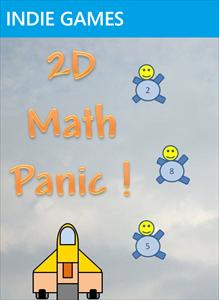 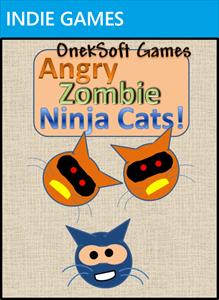 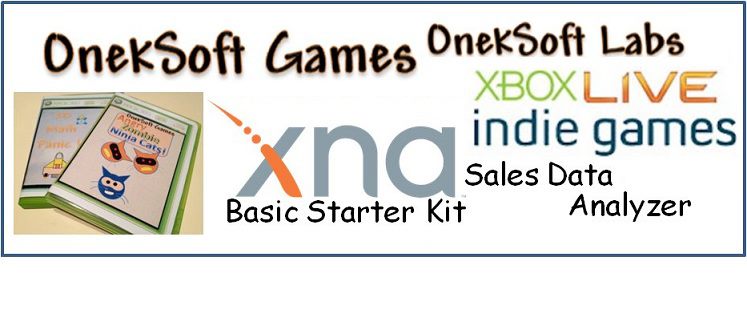 Online: http://facebook.com/OnekSoftGames
[Speaker Notes: My Background
1997 – present: Microsoft web/software development
2011: XNA games on XBLIG
2D Math Panic
Angry Zombie Ninja Cats
2012: Tools for XNA developers
XBLIG Sales Data Analyzer (OnekSoftLabs.com)
XNA Basic Starter Kit (CodePlex) 
Online: http://facebook.com/OnekSoftGames]
My Background (continued)
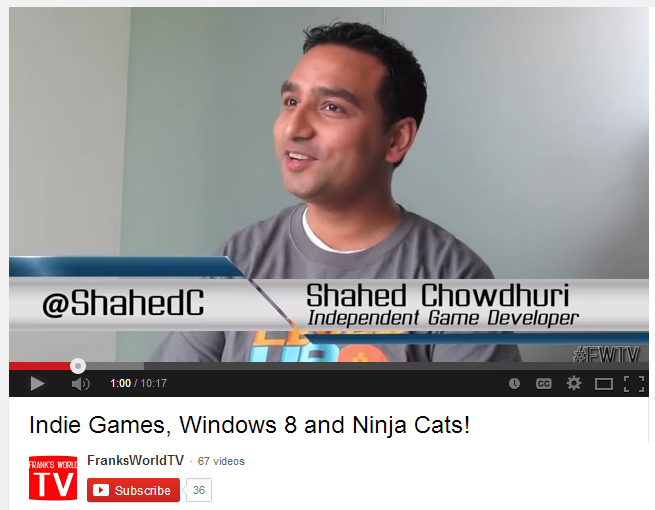 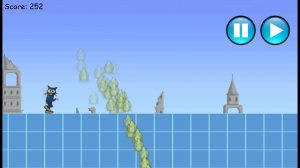 Video: http://youtu.be/lRjrQPvVOpo
[Speaker Notes: My Background (continued)2013
Ninja Cat Runner on Windows 8 (Construct2)
Video Q&A with MS Tech Evangelist Frank La Vigne
Founder/Admin of Xbox One Indie Devs Group (FB)
Attended ID@Seattle, Microsoft’s ID@Xbox summit
2014
Public Speaking on Indie Game Development
Joined Microsoft as a Technical Evangelist
Video: http://youtu.be/lRjrQPvVOpo]
Official Xbox Magazine
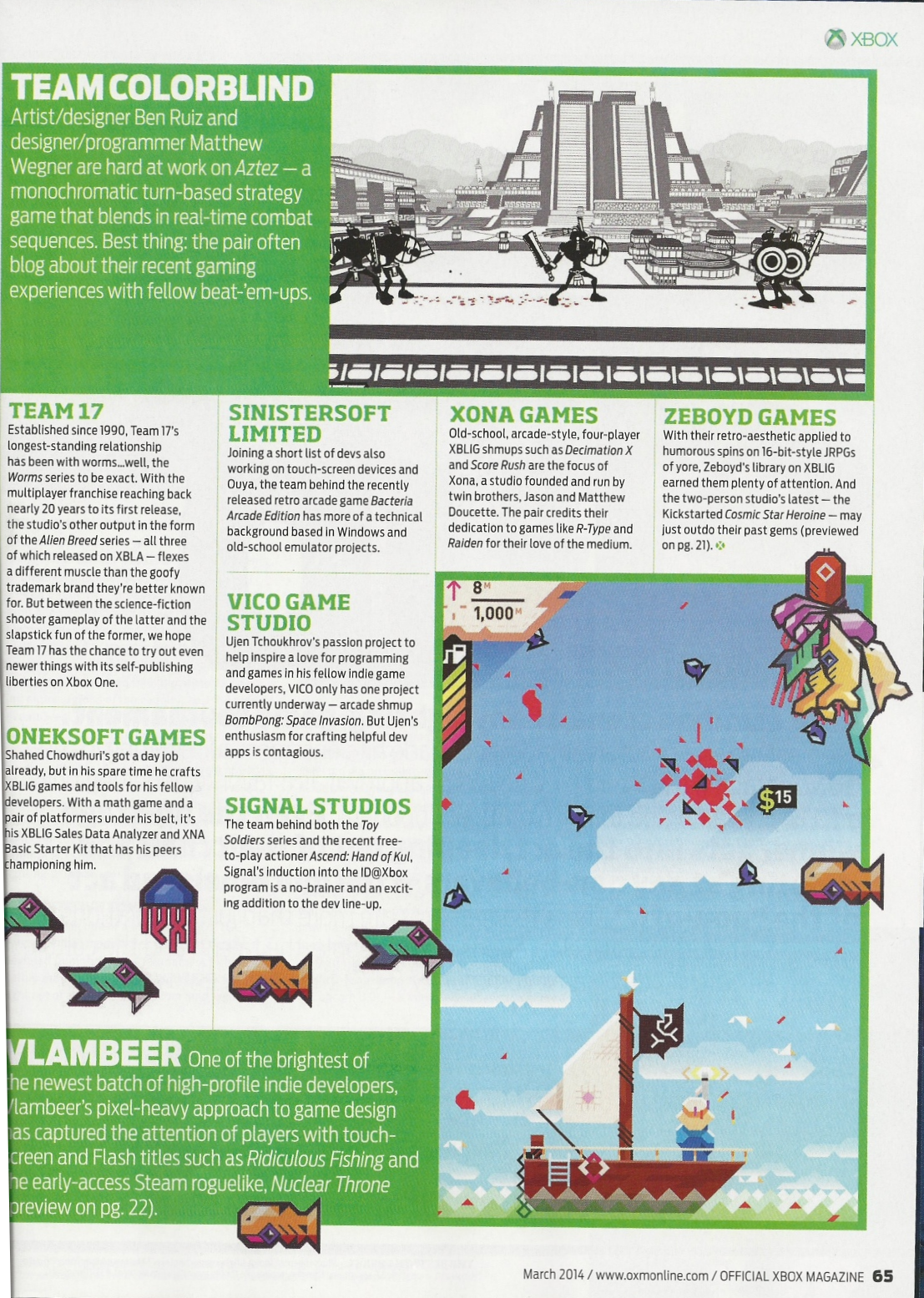 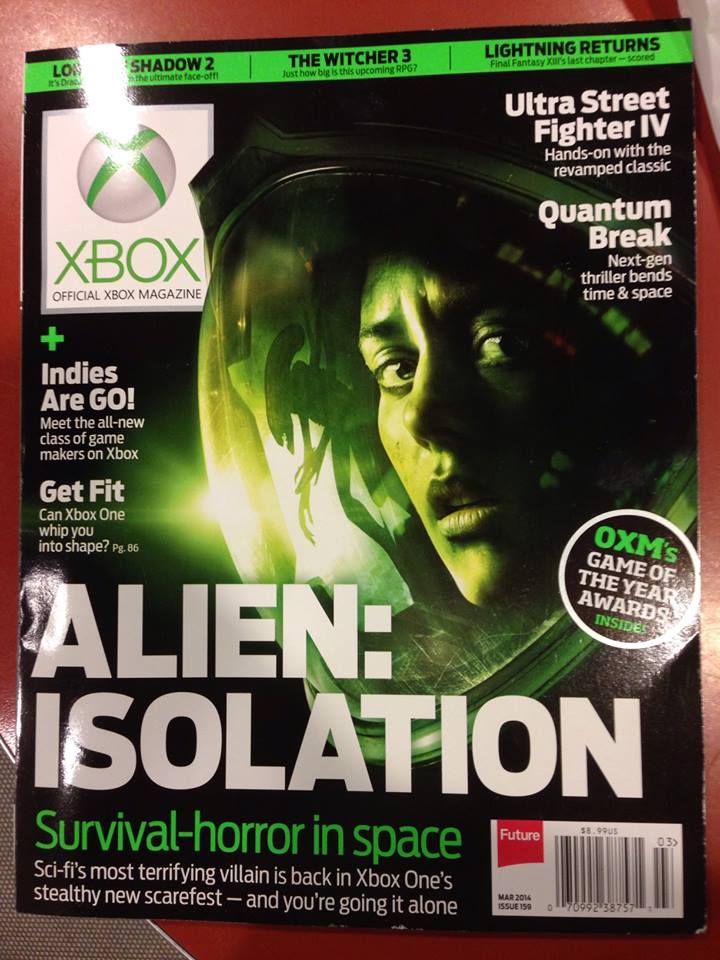 `
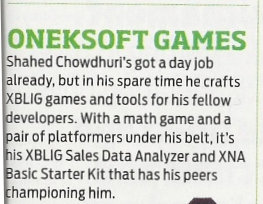 Source: Official Xbox Magazine, March 2014, Page 65
[Speaker Notes: Official Xbox Magazine, March 2014, Page 65
"Shahed Chowdhuri's got a day job already, 
but in his spare time he crafts XBLIG games and tools for his fellow developers.”
“With a math game and a pair of platformers under his belt, 
it's his XBLIG Sales Data Analyzer and XNA Basic Starter Kit that has his peers championing him."]
Tools & Technologies
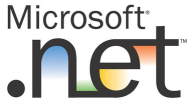 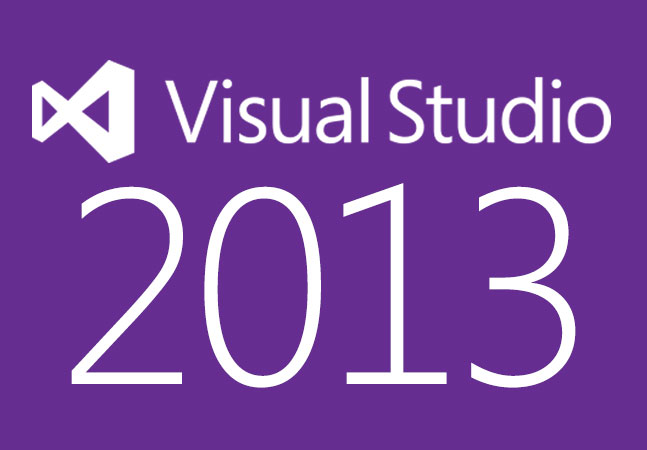 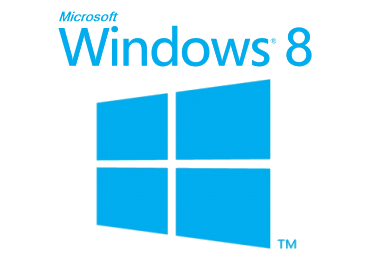 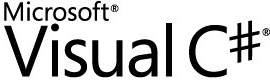 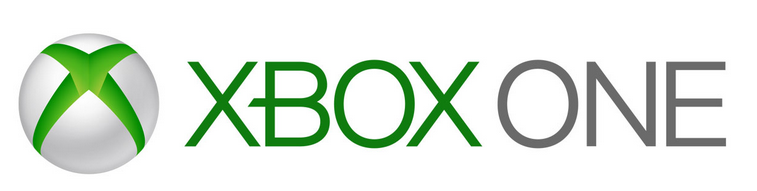 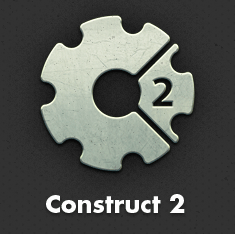 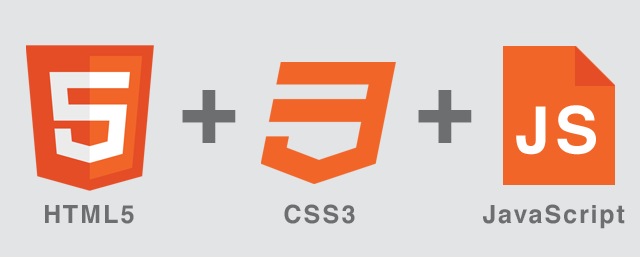 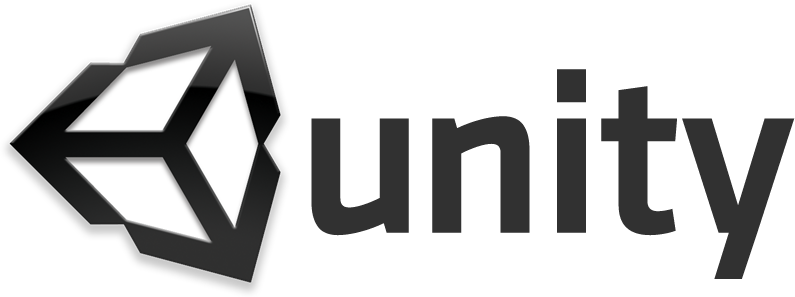 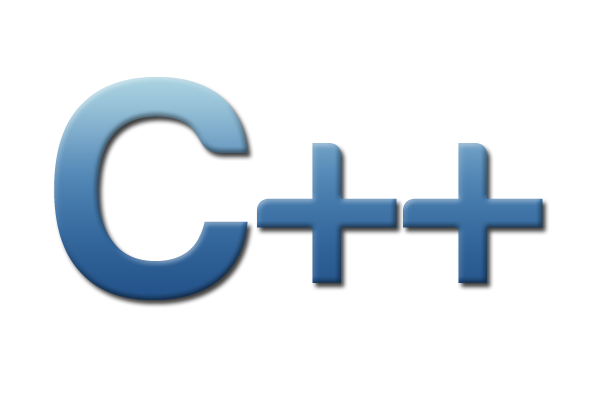 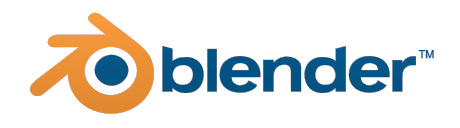 +
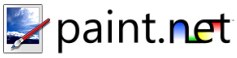 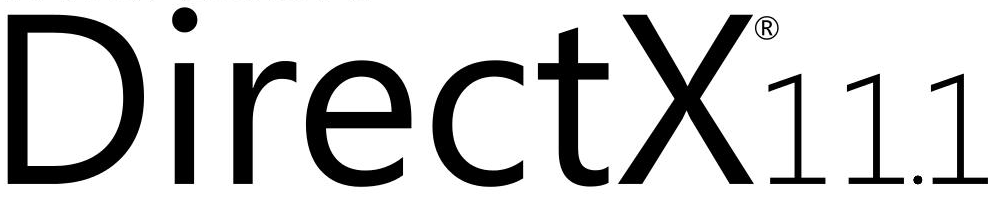 [Speaker Notes: Tools & Technologies
Visual Studio 2013
Windows 8
Microsoft .NET and Visual C#
Xbox One
Construct2
C++ and DirectX 11.1+
HTML5/CSS/JS
Unity
Paint.net
Blender]
Why Windows 8?
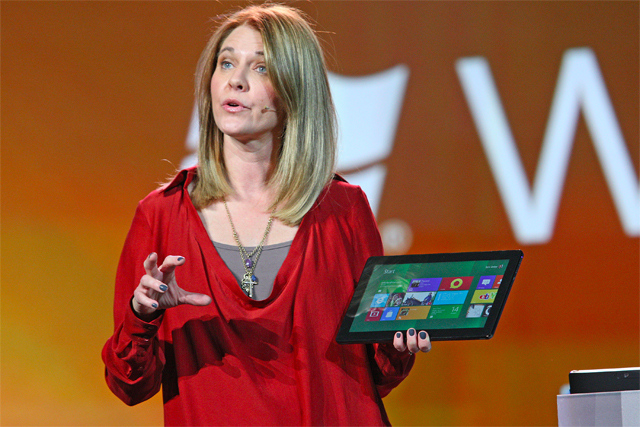 "We surpassed 200 million licenses now on Windows 8, which is pretty stunning," she said, adding that while the platform has received a lot of traction, there is still a lot more work to do.
Tami Reller, Microsoft's executive vice president of marketing
[Speaker Notes: Why Windows 8?
Tami Reller, Microsoft's executive vice president of marketing
"We surpassed 200 million licenses now on Windows 8”]
Construct 2
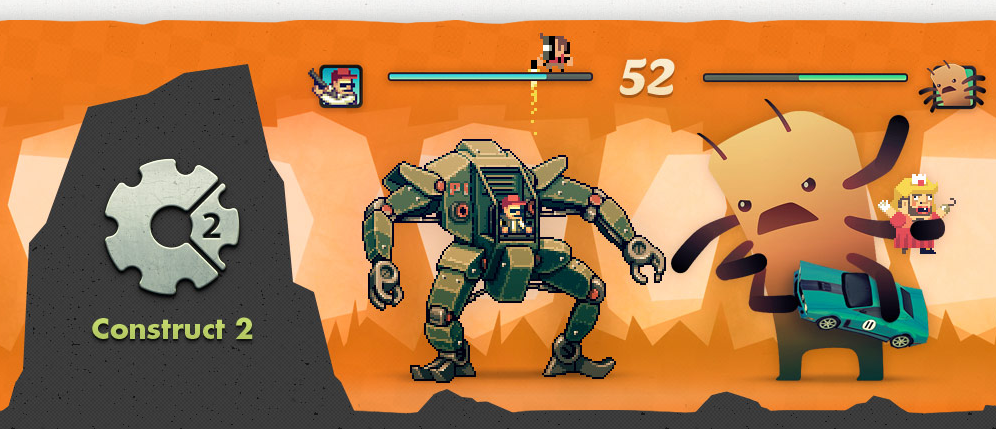 Source: https://www.scirra.com/construct2
[Speaker Notes: Construct 2
Source: https://www.scirra.com/construct2]
Construct 2 – Getting Started
Choose a genre or sub-genre, use a template, download complete examples

Templates
Platformer
Top-down shooter
Vertical space shooter
Driving Game
Turret Defense
Infinite jumping
Auto-runner
etc.
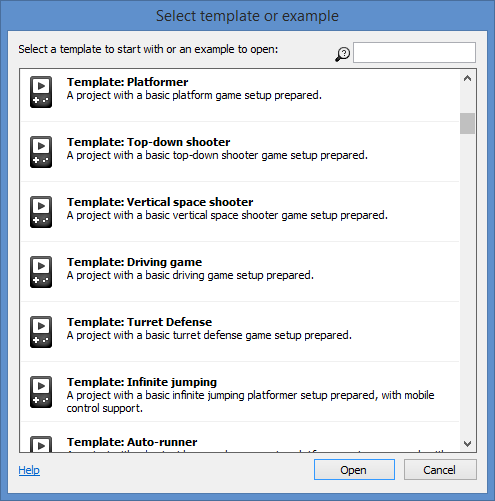 [Speaker Notes: Construct 2 – Getting Started
Choose a genre or sub-genre, use a template, download complete examples
Templates
Platformer
Top-down shooter
Vertical space shooter
Driving Game
Turret Defense
Infinite jumping
Auto-runner
etc.]
Construct 2: Export
Multiplatform Support
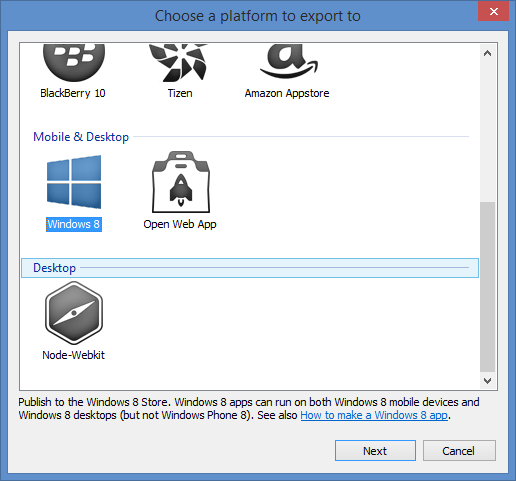 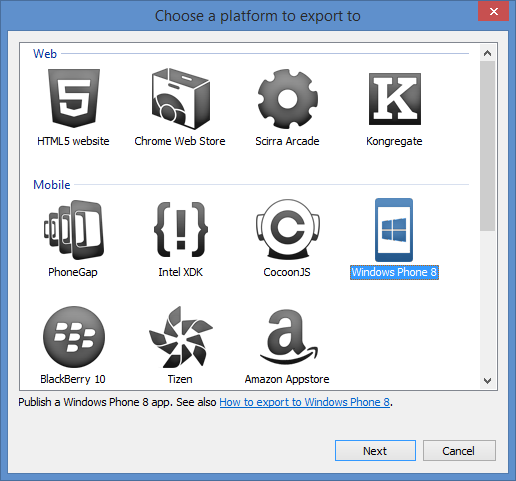 [Speaker Notes: Construct 2: Export
Multiplatform Support
Web (HTML5 website, etc)
Mobile (PhoneGap, WP8, etc)
Desktop (Windows 8)]
Construct 2 publishing
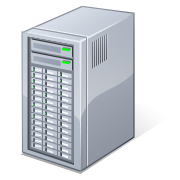 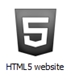 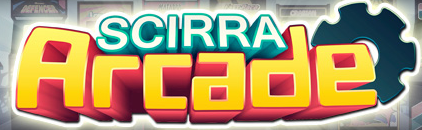 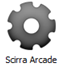 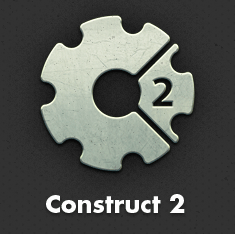 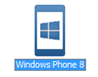 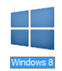 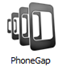 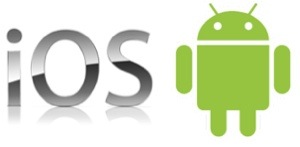 [Speaker Notes: Construct 2 publishing
HTML5 website -> web server
Scirra Arcade
WP8 or Windows 8
PhoneGap -> iOS or Android]
Construct 2 - demo
Properties
Layouts and Event Sheets
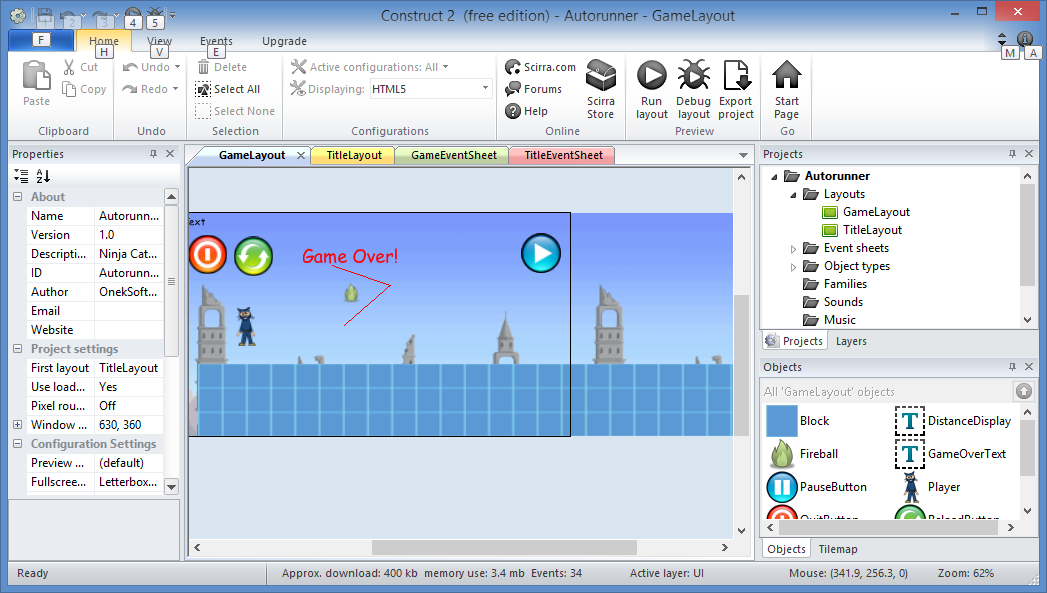 Online: http://OnekSoftLabs.com/ninja-cat-runner
[Speaker Notes: Construct 2 – demo
Online: http://OnekSoftLabs.com/ninja-cat-runner]
Flappy Bird clone
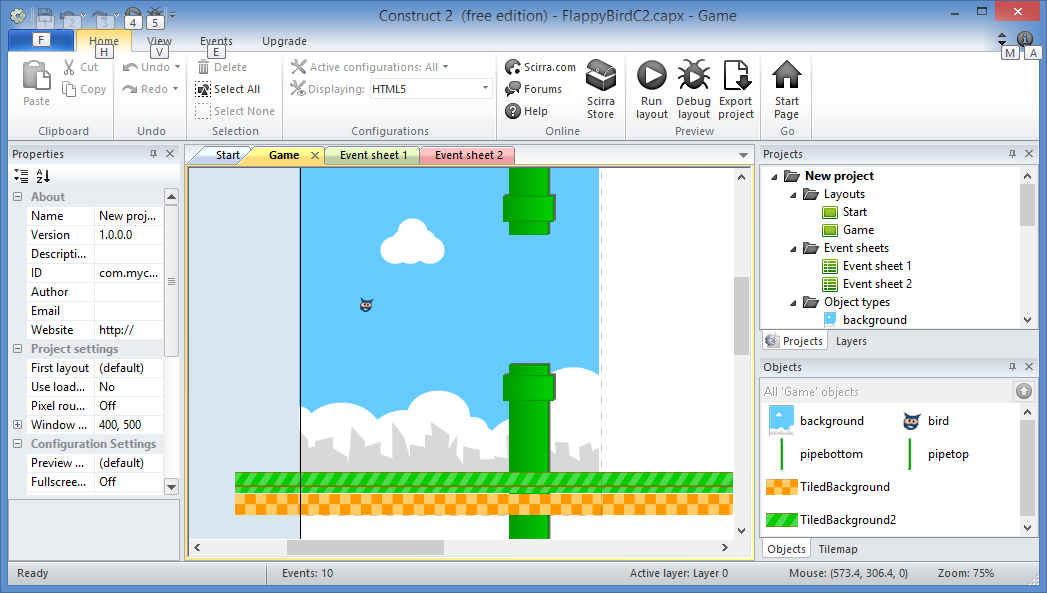 Tutorial: 
https://www.scirra.com/tutorials/857/flappy-birds-clone-in-10-minutes
[Speaker Notes: Flappy Bird clone

Tutorial: 
https://www.scirra.com/tutorials/857/flappy-birds-clone-in-10-minutes]
Construct 2 Tutorials
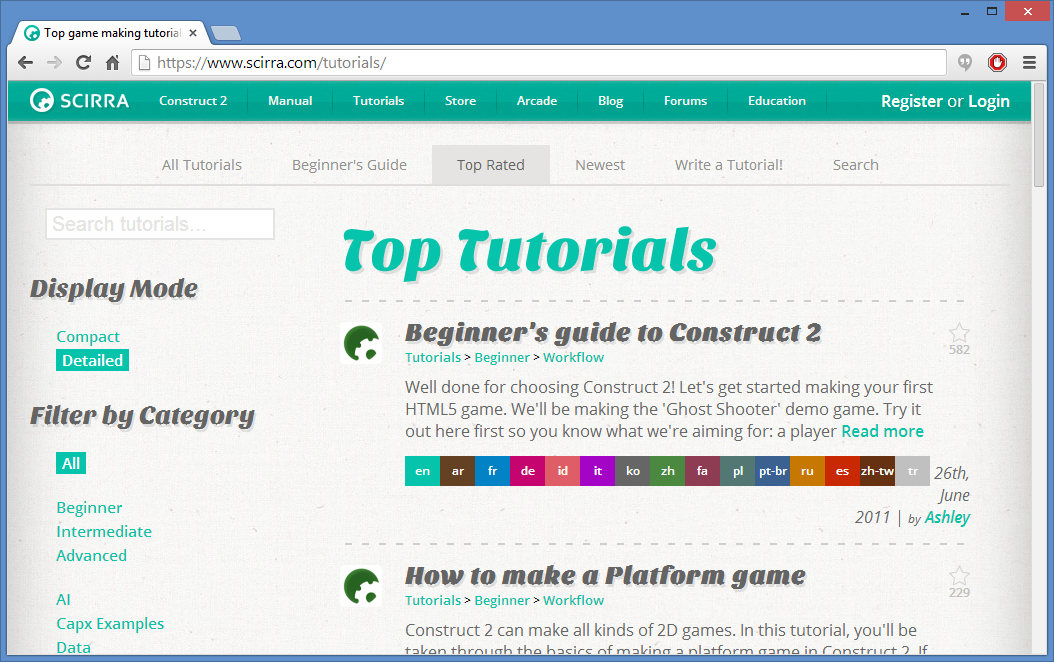 Online: http://www.scirra.com/tutorials
[Speaker Notes: Construct 2 Tutorials

Online: http://www.scirra.com/tutorials]
Construct 2 Forum & FB group
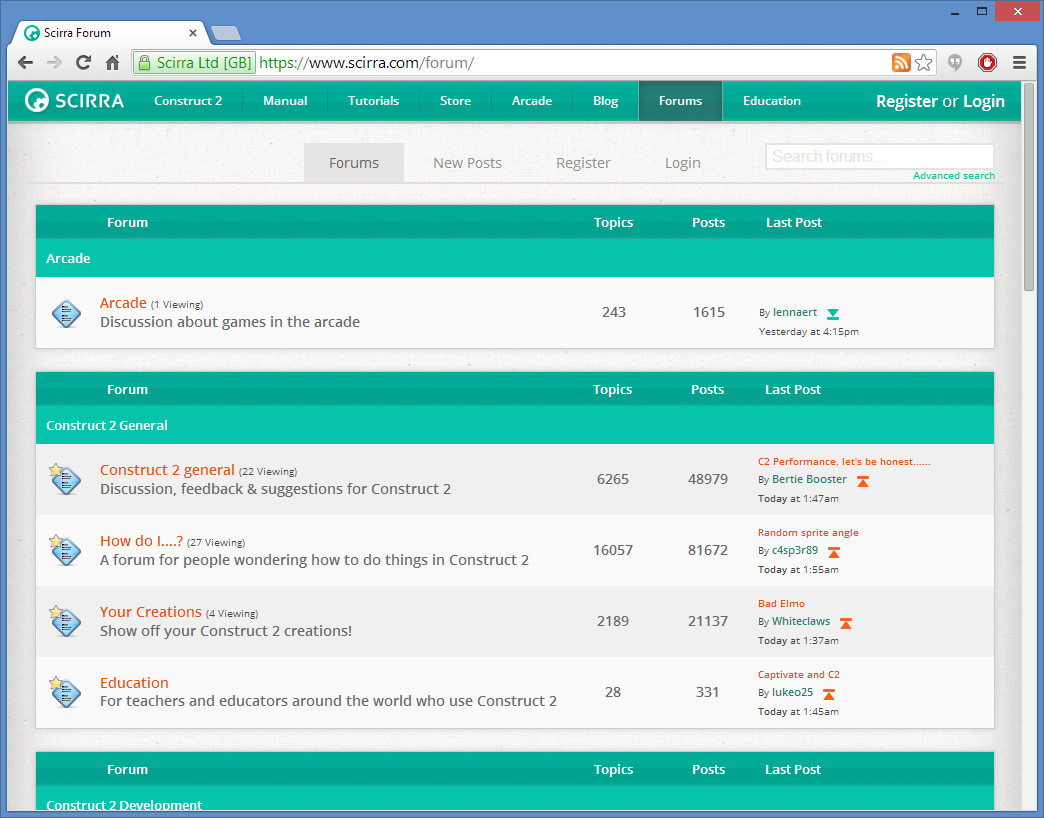 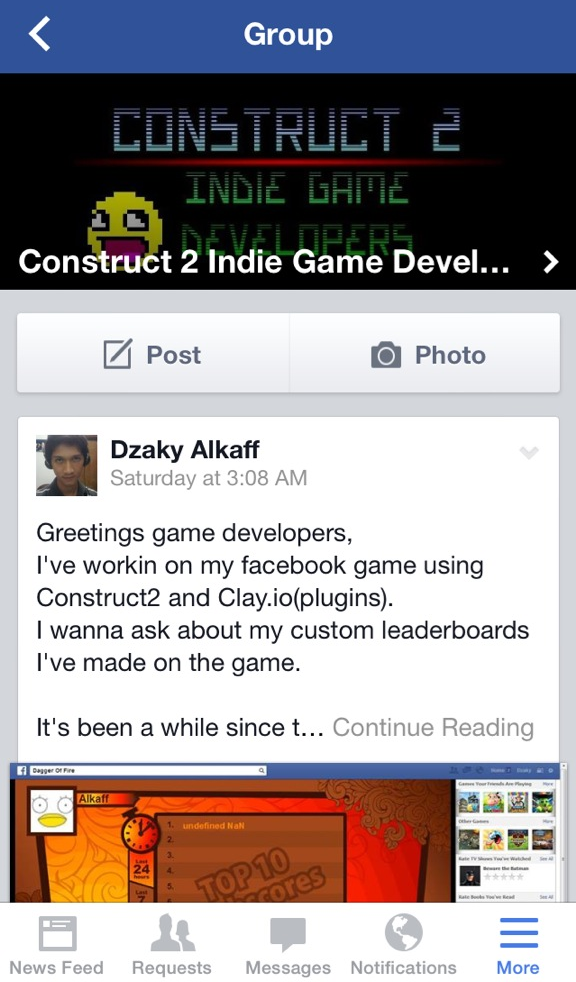 Forum: https://www.scirra.com/forum/
FB: https://www.facebook.com/groups/construct2devs/
[Speaker Notes: Construct 2 Forum & FB group

Forum: https://www.scirra.com/forum/ 
FB: https://www.facebook.com/groups/construct2devs/]
C++, DirectX, etc
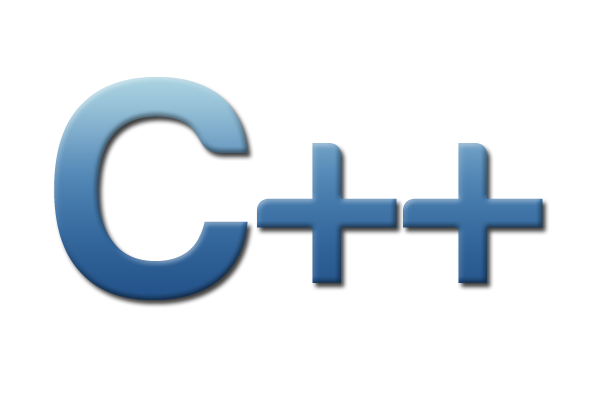 +
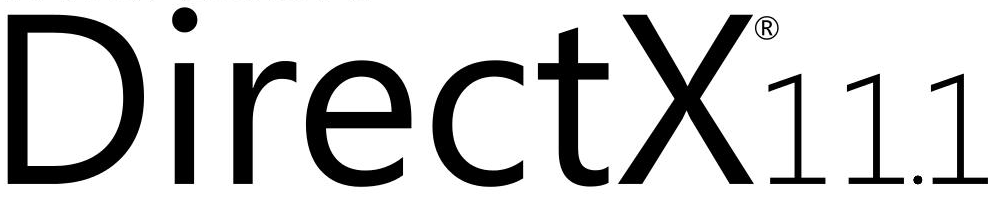 DirectX Tool Kit (aka DirectX TK)
DirectX Tex (texture processing library)
RandomChaos game engine
from former MVP Charles Humphrey
Target Windows 8 or Xbox One
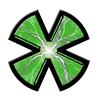 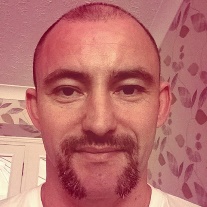 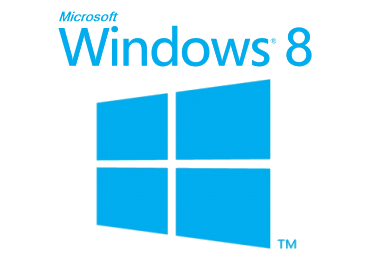 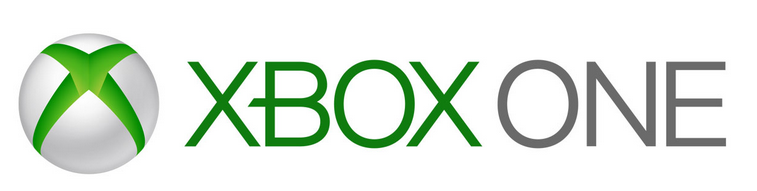 [Speaker Notes: C++, DirectX, etc
DirectX Tool Kit (aka DirectX TK)
DirectX Tex (texture processing library)
RandomChaos game engine (from former MVP Charles Humphrey)
Target Windows 8 or Xbox One]
Learning C++
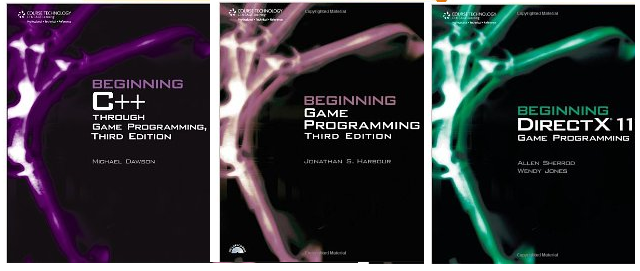 New to C++? Read beginner books
Experienced with C++? Learn game programming
Coming from C#? Learn C++ from a C# coder’s perspective
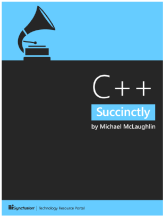 More info: http://tinyurl.com/learn-cpp-directx
[Speaker Notes: Learning C++
New to C++? Read beginner books
Experienced with C++? Learn game programming
Coming from C#? Learn C++ from a C# coder’s perspective

More info: http://tinyurl.com/learn-cpp-directx]
Learning DirectX
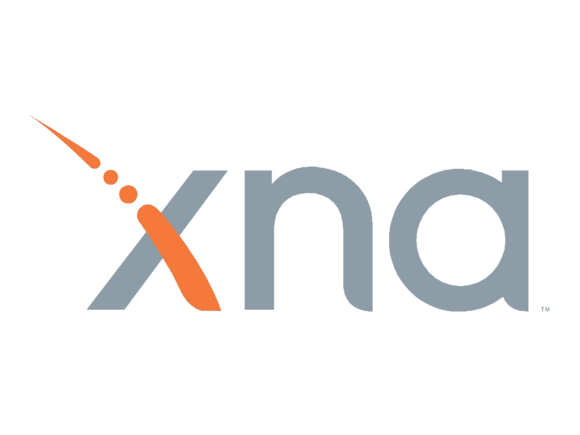 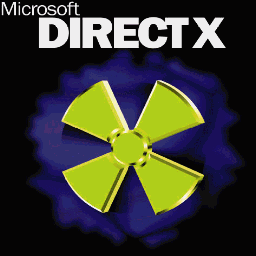 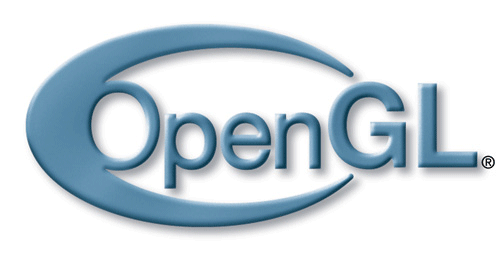 +
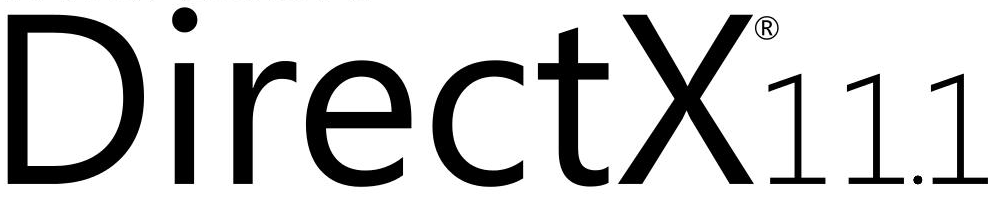 MSDN: http://msdn.microsoft.com/directx
[Speaker Notes: Learning DirectX
DirectX has a learning curve
Experience with OpenGL may help somewhat
C# and XNA background? You will have to unlearn some things
But there are things to make it better

MSDN: http://msdn.microsoft.com/directx]
DirectX on MSDN
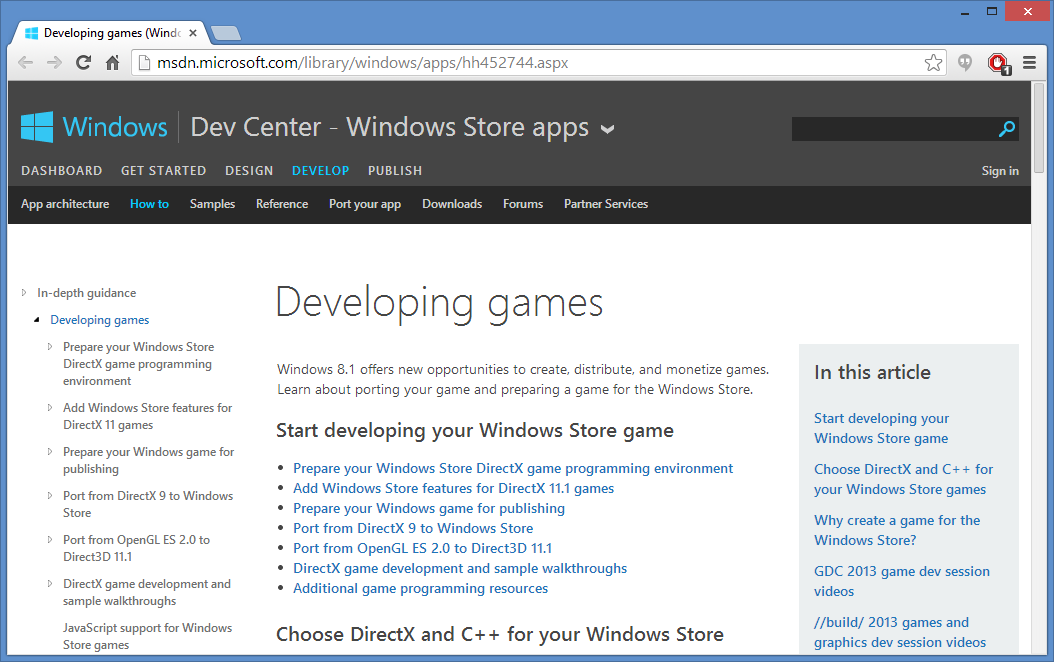 http://msdn.microsoft.com/library/windows/apps/hh452744.aspx
[Speaker Notes: DirectX on MSDN

http://msdn.microsoft.com/library/windows/apps/hh452744.aspx]
DirectX TK and DirectX Tex
DirectX Tool Kit
“collection of helper classes for writing DirectX 11.x code in C++”
Features include SpriteBatch for “simple & efficient 2D sprite rendering” and SpriteFont for “bitmap based text rendering”
https://directxtk.codeplex.com/ 

DirectX Tex
“shared source library for reading and writing DDS [DirectDraw Surface] files, and performing various texture content processing operations”
http://directxtex.codeplex.com/
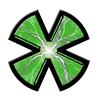 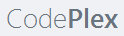 [Speaker Notes: DirectX TK and DirectX Tex
DirectX Tool Kit
“collection of helper classes for writing DirectX 11.x code in C++”
Features include SpriteBatch for “simple & efficient 2D sprite rendering” and SpriteFont for “bitmap based text rendering”
https://directxtk.codeplex.com/ 

DirectX Tex
“shared source library for reading and writing DDS [DirectDraw Surface] files, and performing various texture content processing operations”
http://directxtex.codeplex.com/]
DirectX TK Sample
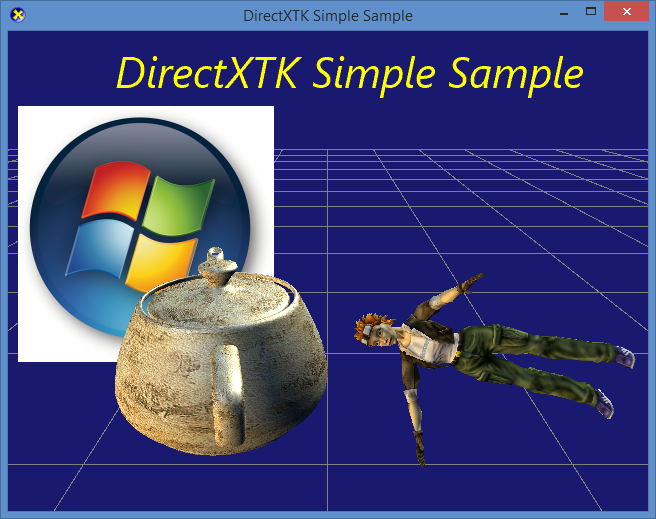 Source: http://code.msdn.microsoft.com/windowsapps
/DirectXTK-Simple-Sample-608bc274
[Speaker Notes: DirectX TK Sample
Source: http://code.msdn.microsoft.com/windowsapps/DirectXTK-Simple-Sample-608bc274]
RandomChaos
Charles Humphrey’s open source C++ engine for DX11
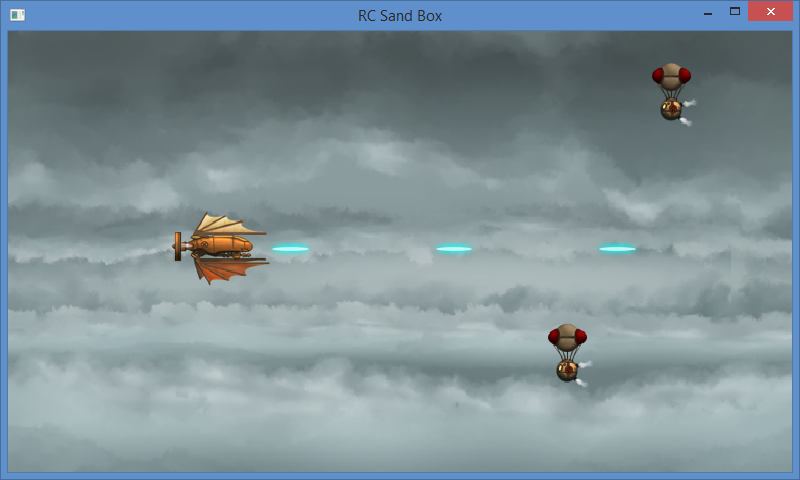 Source: https://randomchaosdx11engine.codeplex.com/ 
Tutorial: http://davevoyles.azurewebsites.net/c-directx-11/
[Speaker Notes: RandomChaos
Charles Humphrey’s open source C++ engine for DX11

Source: https://randomchaosdx11engine.codeplex.com/ 
Tutorial: http://davevoyles.azurewebsites.net/c-directx-11/]
Game Loop: Update-Draw
Handle Input and Update
Run
Stop
Startup
Shutdown
Loop
Draw/Render
[Speaker Notes: Game Loop: Update-Draw

Run [Startup]  [Update Draw]  Stop  [Shutdown]]
Unity
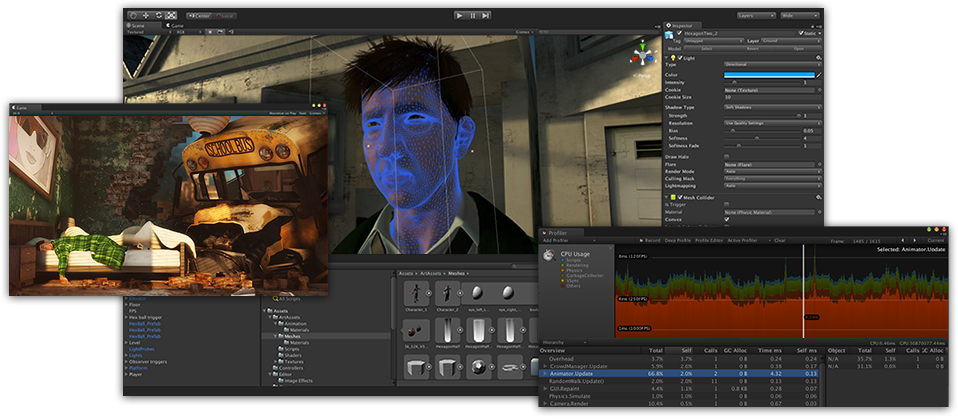 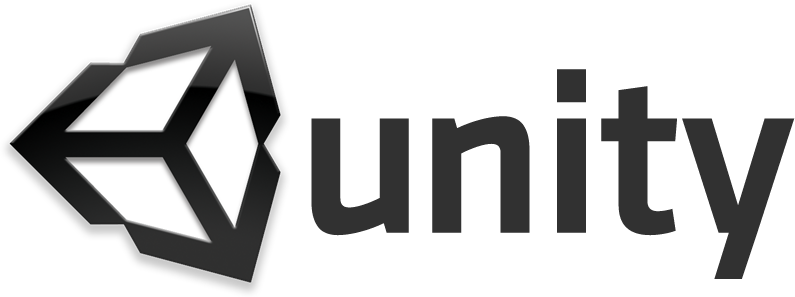 Source: http://unity3d.com/
[Speaker Notes: Unity3D

Source: http://unity3d.com/]
Unity UI
3D scene
C# script
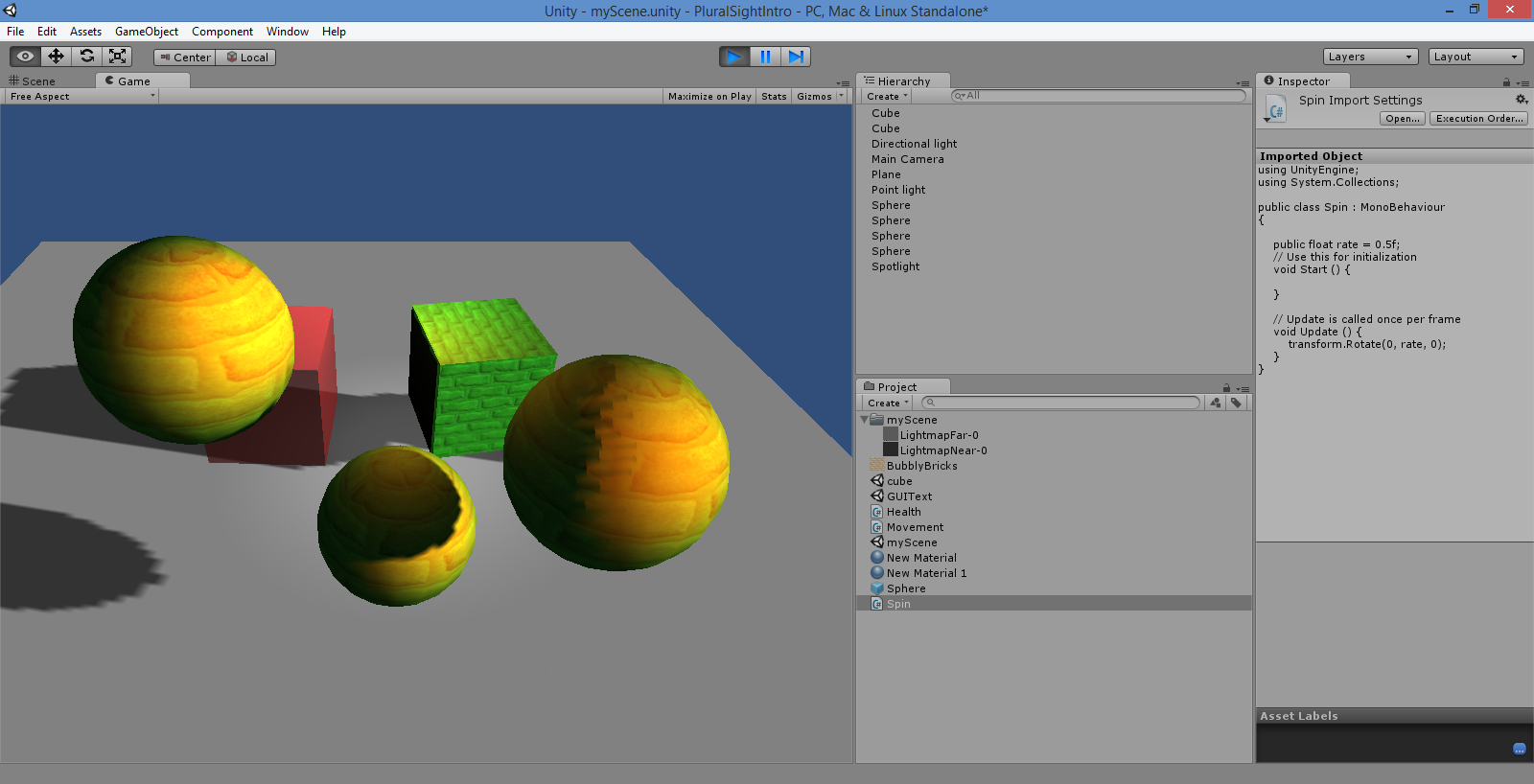 Assets
More info: http://tinyurl.com/learn-unity-3d-2d
[Speaker Notes: Unity UI
Scripting: Boo, JavaScript, C#

More info: http://tinyurl.com/learn-unity-3d-2d]
Unity: Things to Know
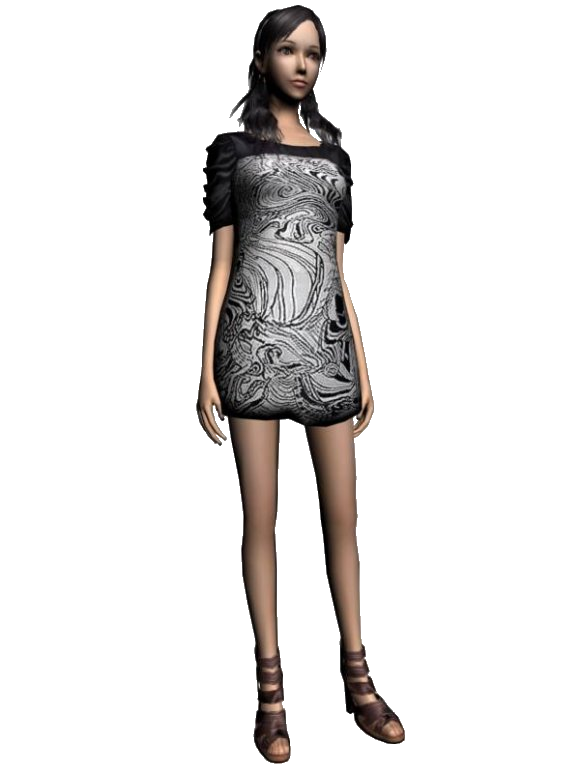 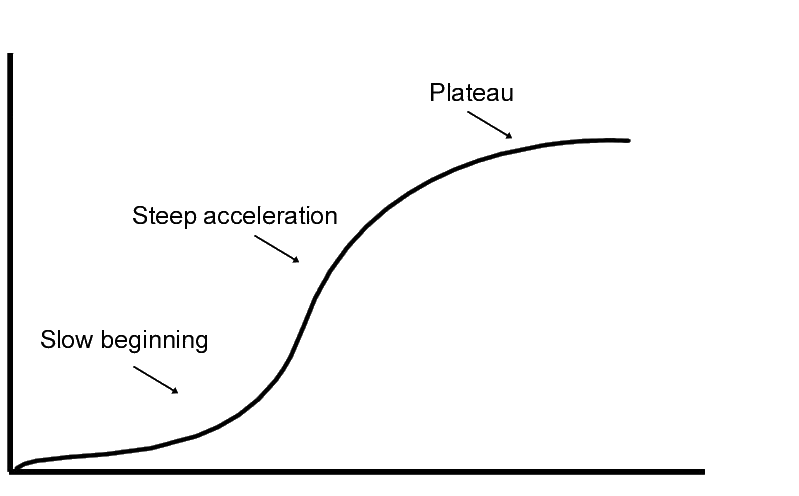 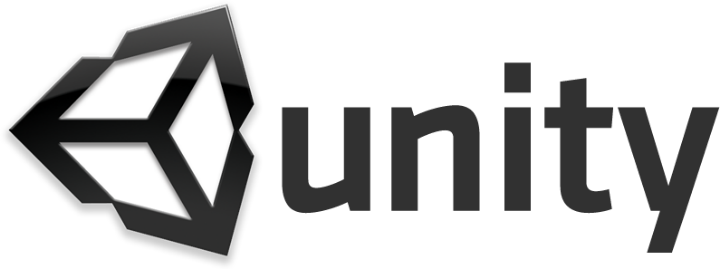 Learning curve
Create/Import models
Download/purchase models
Publish virtually anywhere!
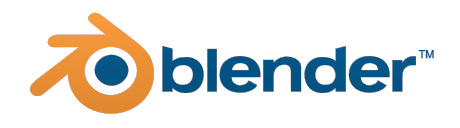 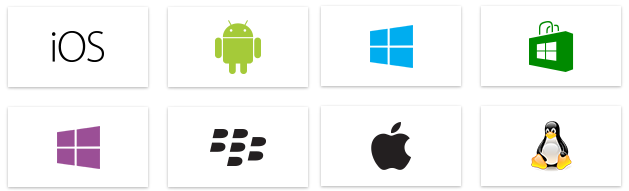 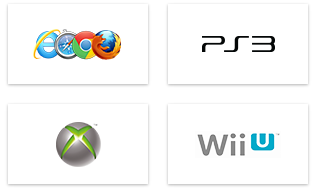 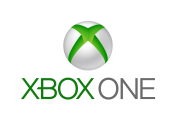 [Speaker Notes: Unity: Things to Know
Learning curve for beginners
Need to create your own models
Or download/purchase pre-built models
Publish to Web, mobile, desktop, consoles]
Unity 2D features
Announced for 4.3
Native 2D support
2D Platformer sample project available
Walkthrough videos available
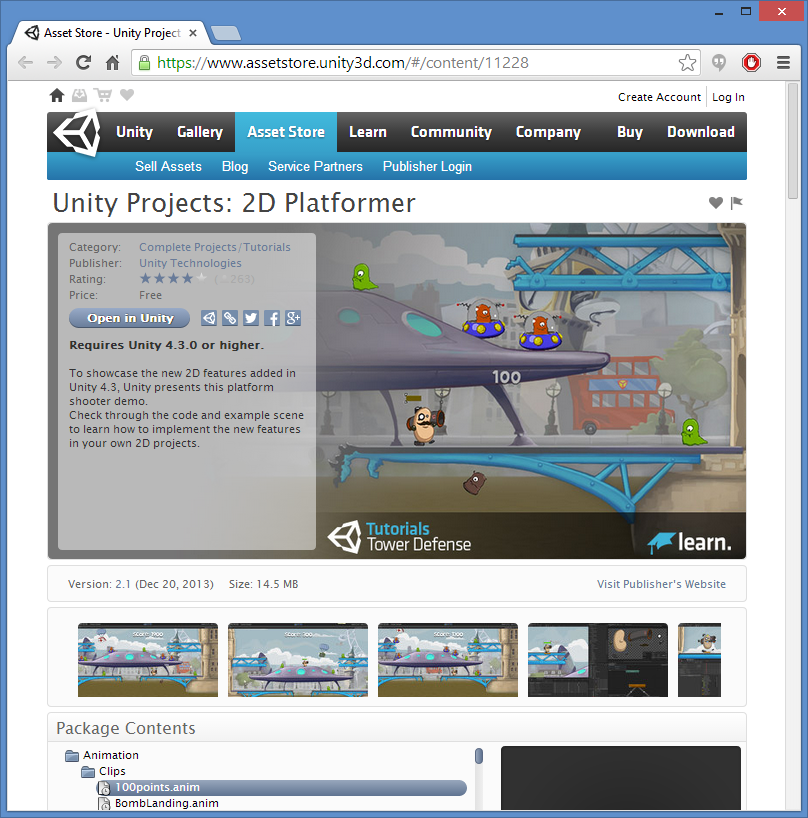 Source: http://blogs.unity3d.com/2013/08/28/unity-native-2d-tools
[Speaker Notes: Unity 2D features
Announced for 4.3
Native 2D support
2D Platformer sample project available
Walkthrough videos available

Source: http://blogs.unity3d.com/2013/08/28/unity-native-2d-tools]
Flappy Bird clone
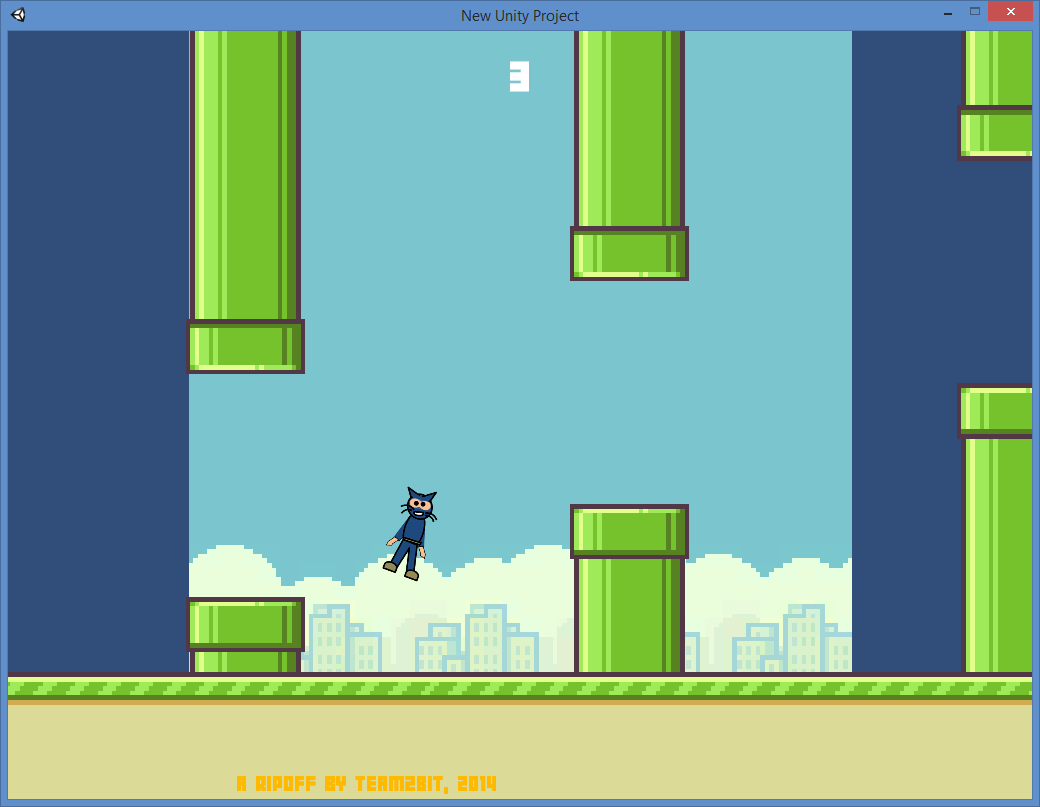 Credit: Team2Bit, Fist Puncher developer
[Speaker Notes: Flappy Bird clone

Credit: Team2Bit, Fist Puncher developer]
Angry Bots Sample
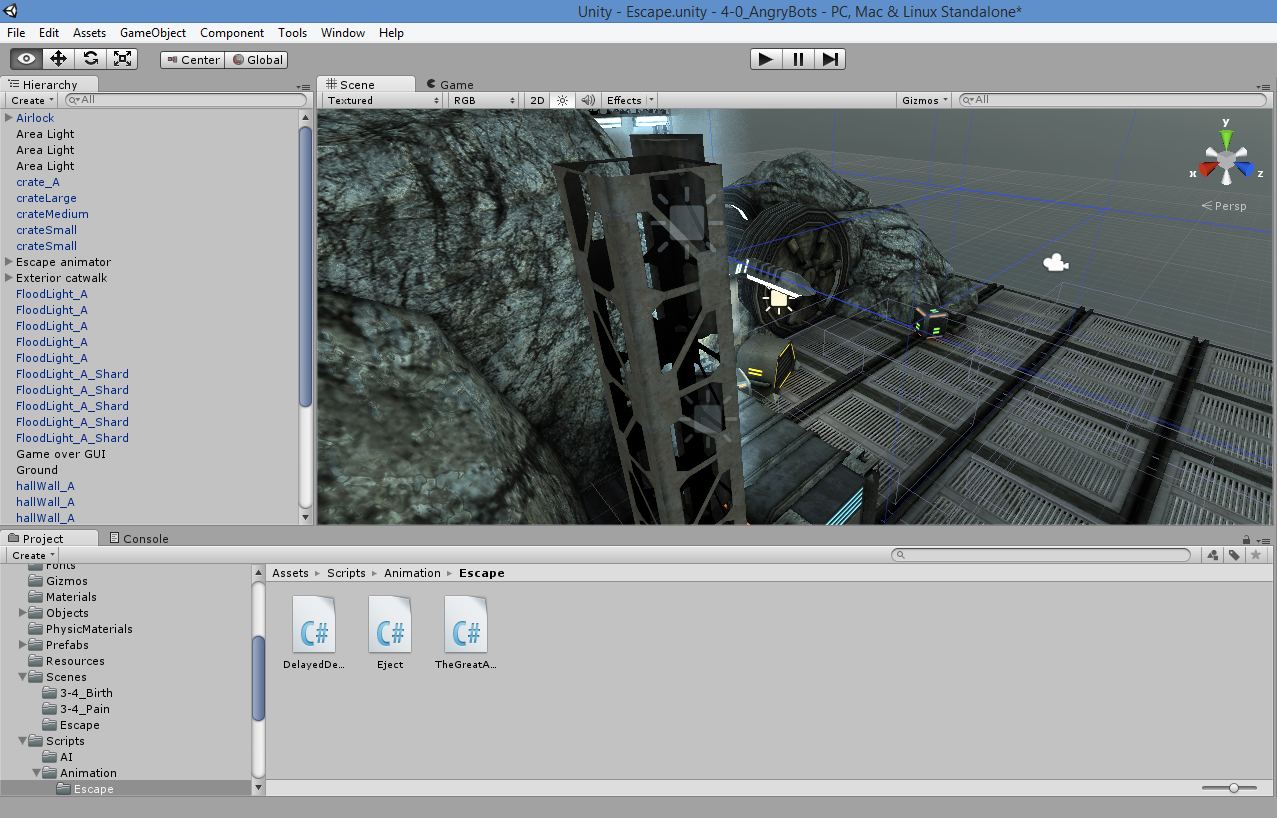 Unity Asset Store, https://www.assetstore.unity3d.com/
[Speaker Notes: Angry Bots Sample
Unity Asset Store, https://www.assetstore.unity3d.com/]
Learn Unity
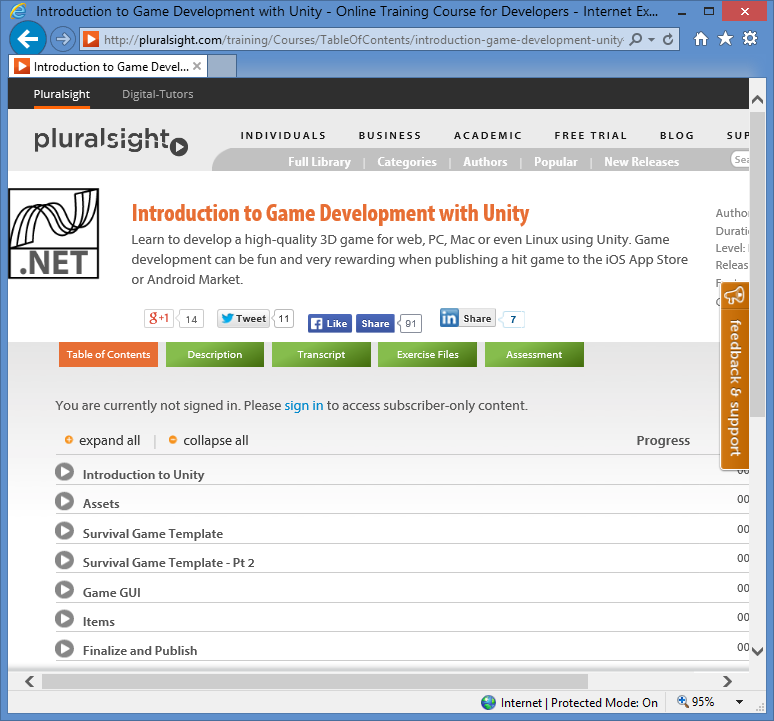 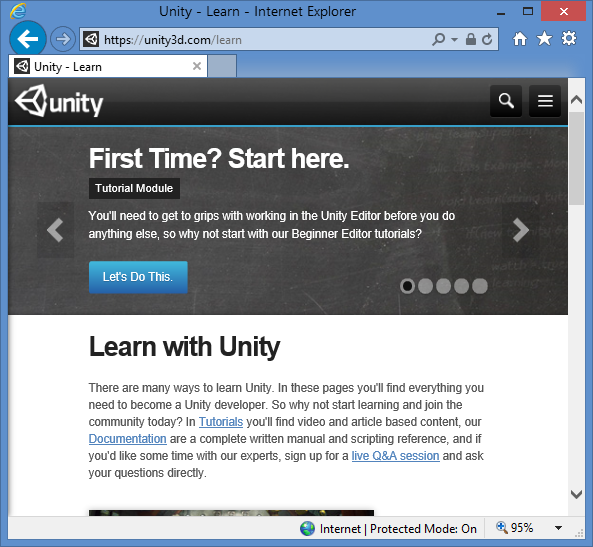 Unity website: https://unity3d.com/learn
Pluralsight: http://pluralsight.com/training/Courses/TableOfContents/introduction-game-development-unity
[Speaker Notes: Learn Unity
Unity website: https://unity3d.com/learn 
Pluralsight: http://pluralsight.com/training/Courses/TableOfContents/introduction-game-development-unity]
Real-world Lessons
[Speaker Notes: Real-world Lessons
UI Design: predicting human behavior
Targeting multiple platforms and screen sizes
Memory allocation and code optimization
Work-life balance
User feedback + Anonymous Ratings]
1. UI Design
Special items
HUD in “safe area”
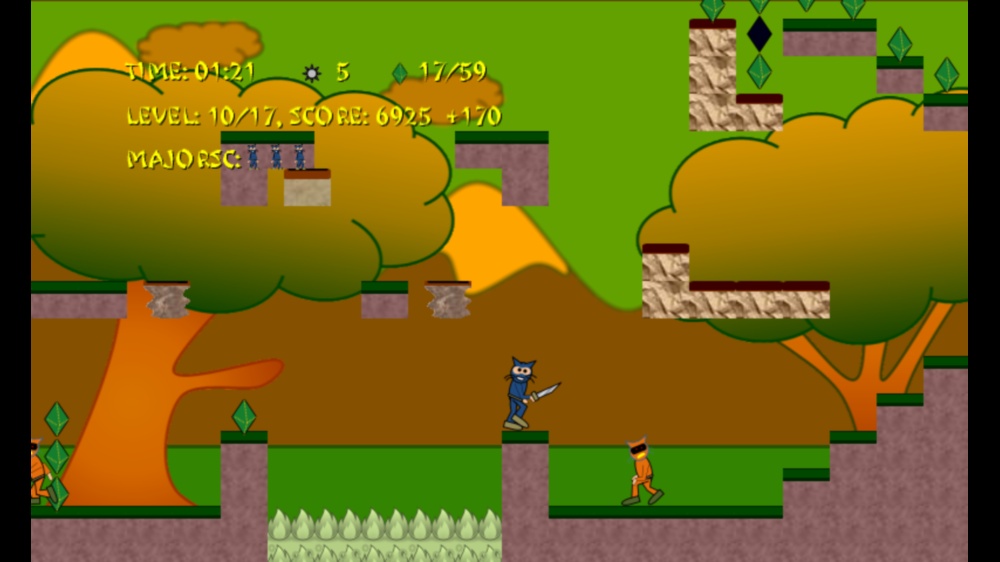 Focus on primary user action
[Speaker Notes: 1. UI Design

HUD in “safe area”
Special items
Focus on primary user action]
2. Target Multiple Platforms
Kinect v2 dev kit
HDTV via Xbox 360 console
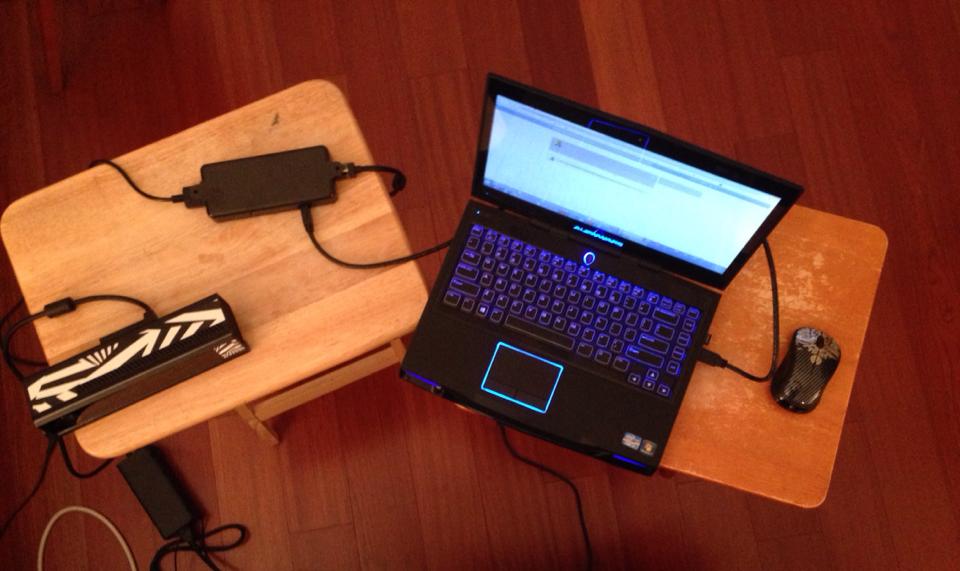 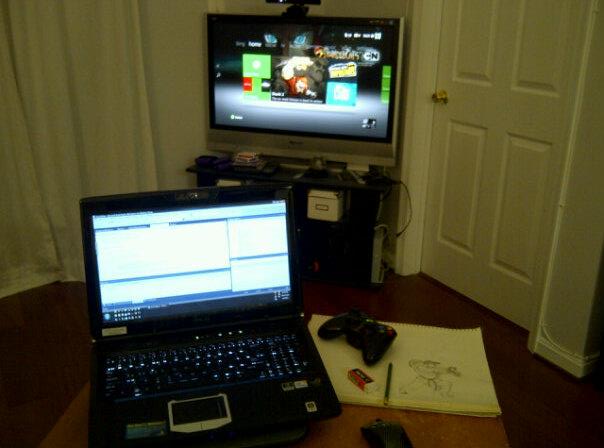 Windows
[Speaker Notes: 2. Target Multiple Platforms

Windows
Xbox 360
Xbox One
Kinect v2]
3. Optimization & Cleanup
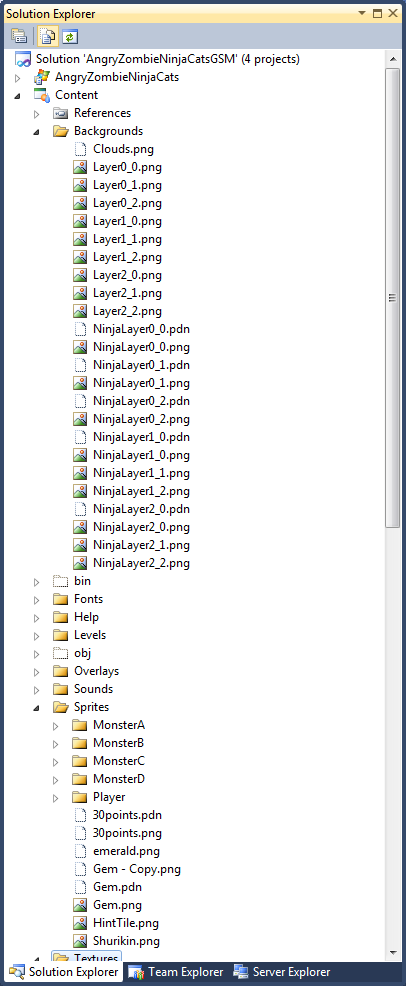 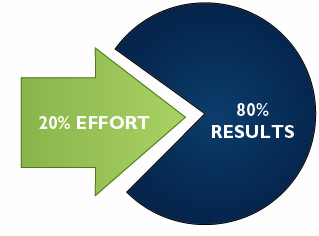 [Speaker Notes: 3. Optimization & Cleanup

80-20 rule]
4. Work-Life Balance
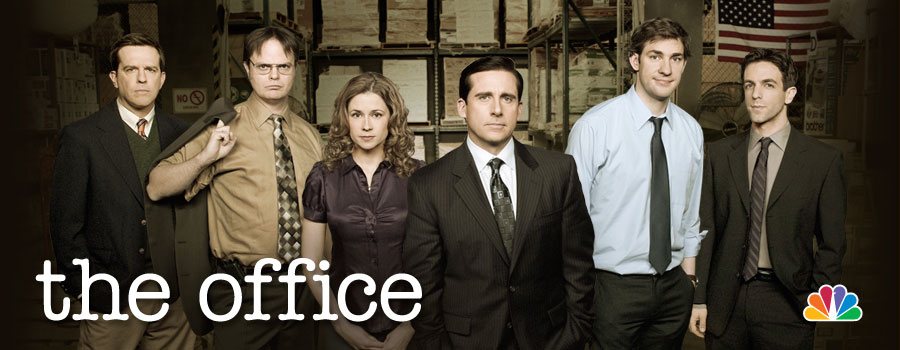 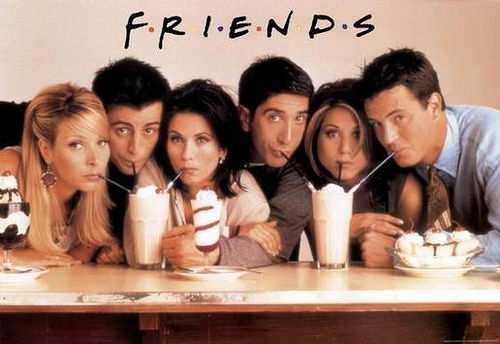 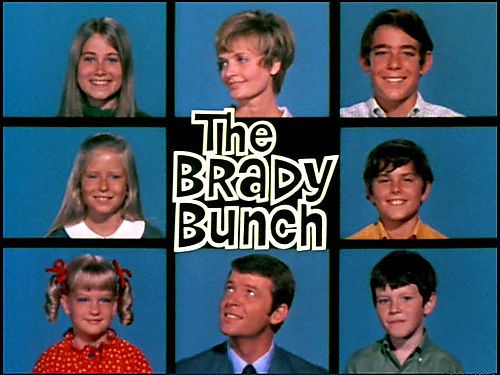 [Speaker Notes: 4. Work-Life Balance]
5. Feedback & Ratings
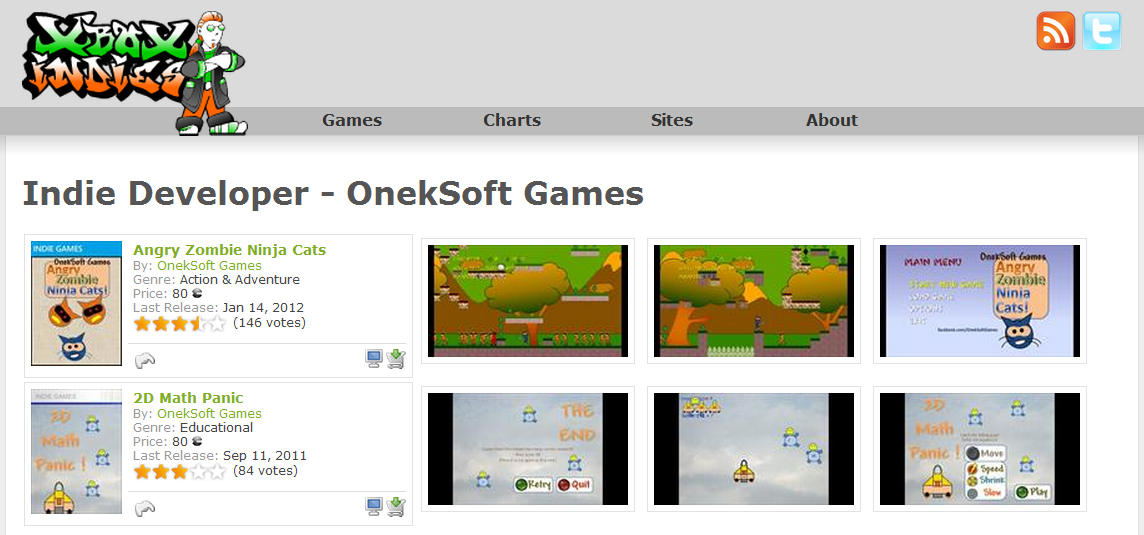 Anonymous ratings from Xbox Marketplace on XboxIndies.com
[Speaker Notes: 5. Feedback & Ratings

Anonymous ratings from Xbox Marketplace on XboxIndies.com]
* Business Intelligence
Measuring Sales and Performance
Spotting Trends
Pricing and Competition
Making Better Business Decisions
Learning From Past Success (and Mistakes)
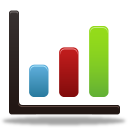 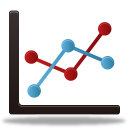 [Speaker Notes: * Business Intelligence

Measuring Sales and Performance
Spotting Trends
Pricing and Competition
Making Better Business Decisions
Learning From Past Success (and Mistakes)]
* Community
Platformer Level Editor
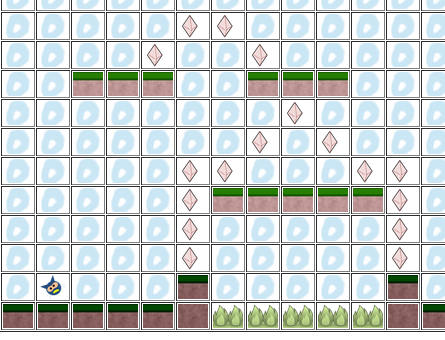 XBLIG Sales Data Analyzer
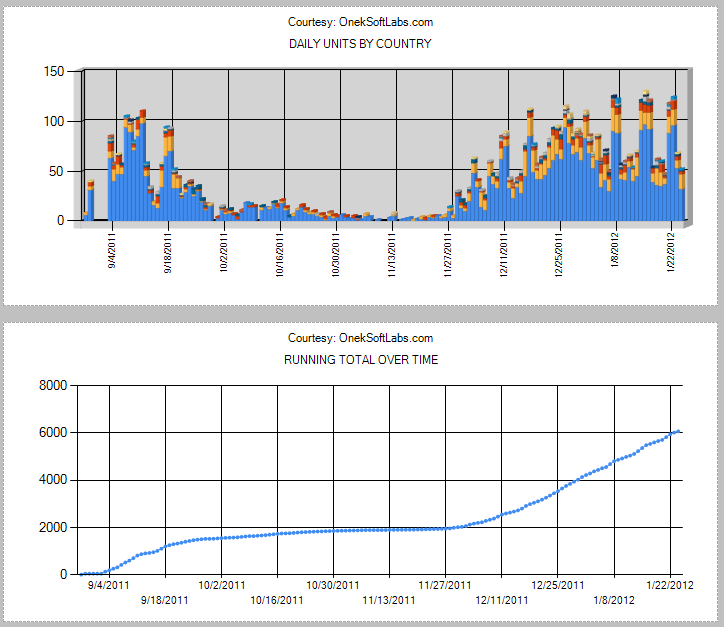 XNA Basic Starter Kit
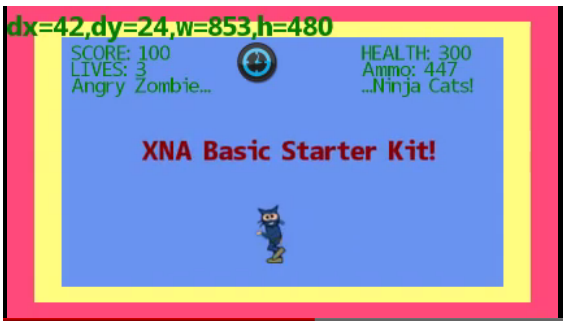 [Speaker Notes: * Community

XBLIG Sales Data Analyzer
XNA Basic Starter Kit
Platformer Level Editor]
* Xbox One Community
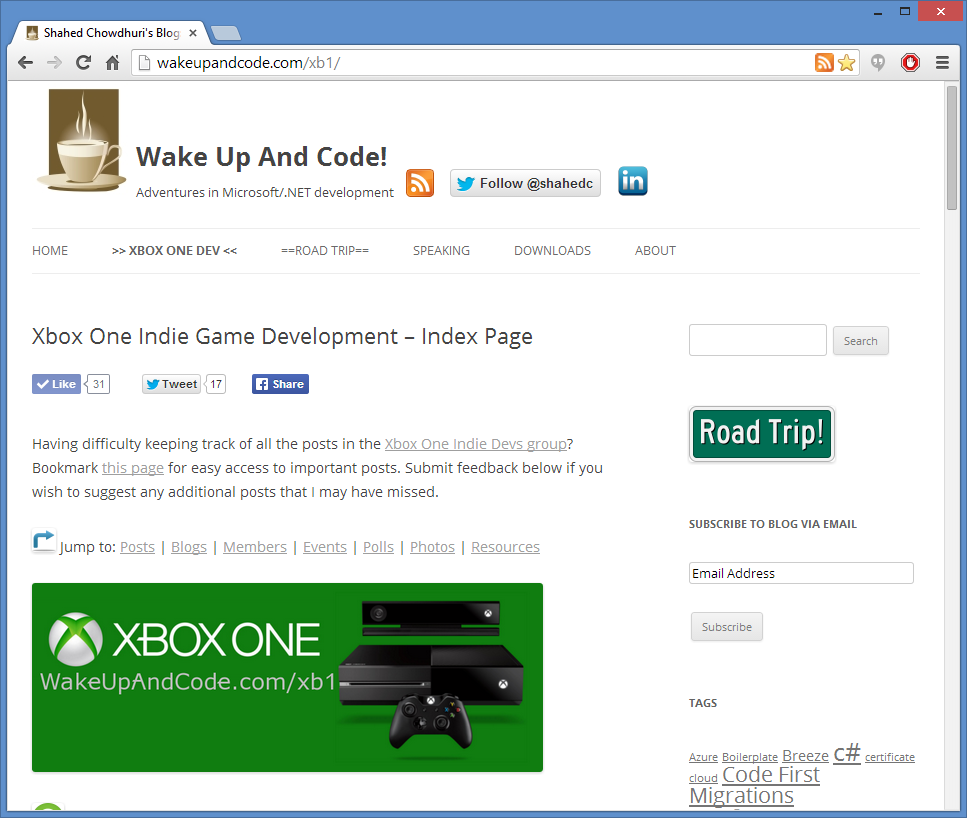 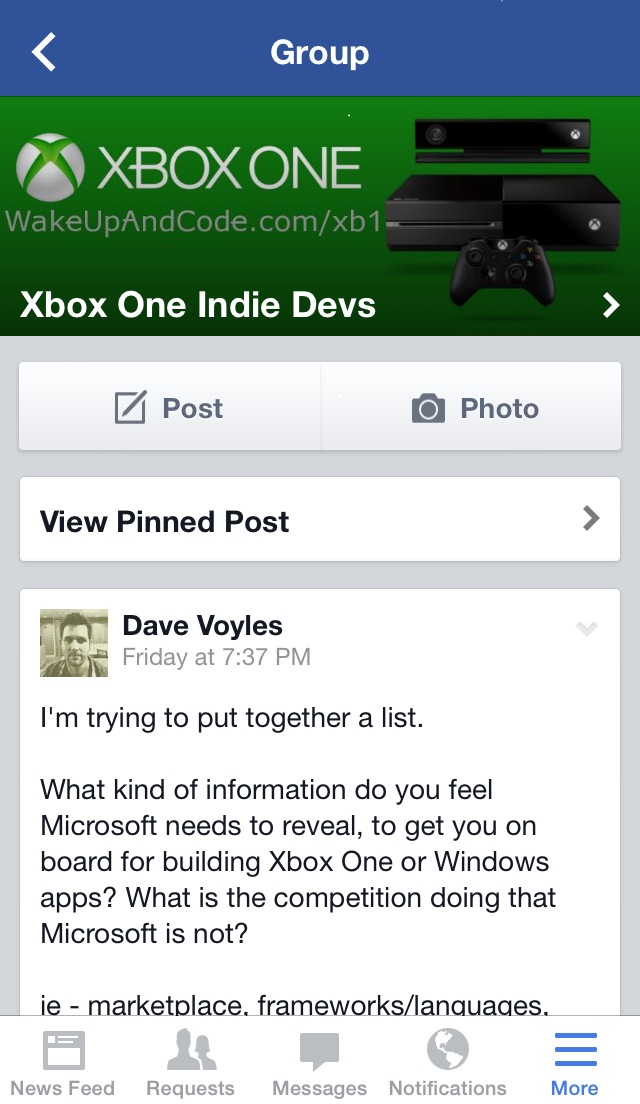 Xbox One index page: http://WakeUpAndCode.com/xb1
[Speaker Notes: Xbox One Community 

Xbox One index page: http://WakeUpAndCode.com/xb1]
* Unity Community
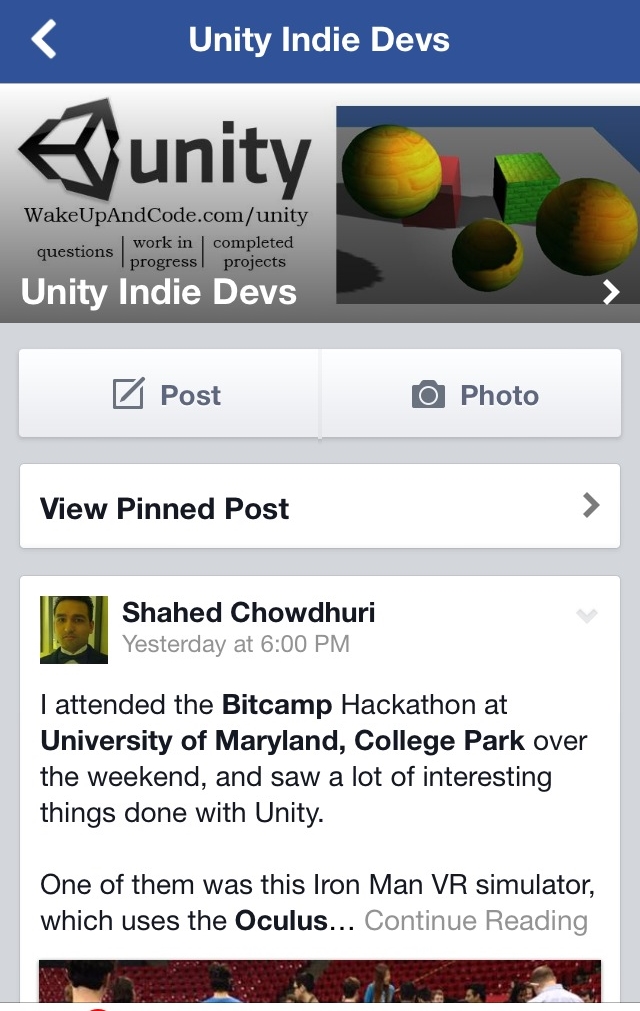 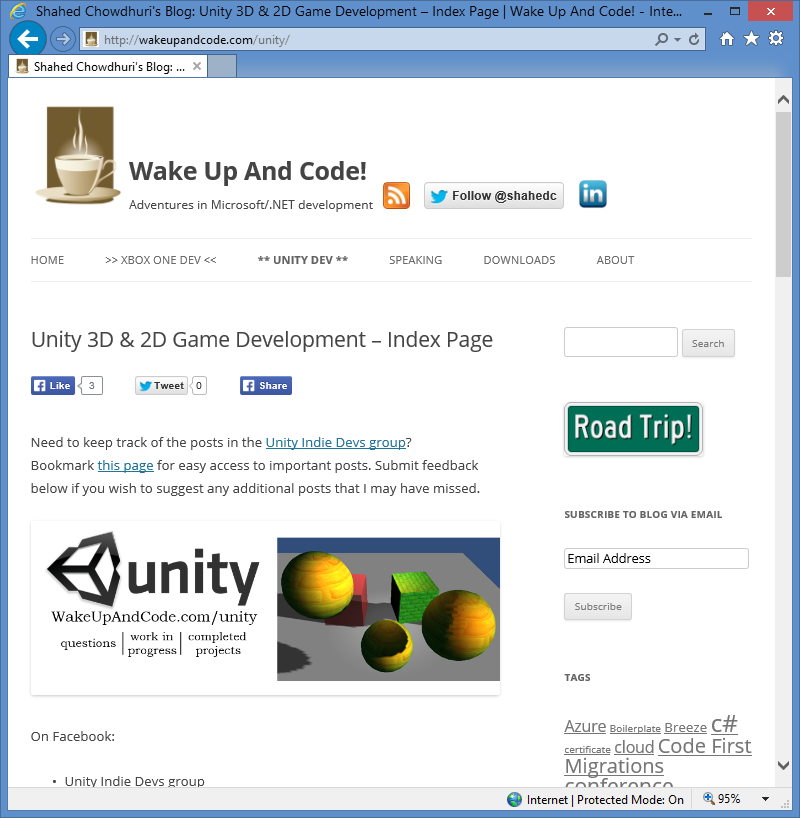 Unity index page: http://WakeUpAndCode.com/unity
[Speaker Notes: Unity Community 

Unity index page: http://WakeUpAndCode.com/unity]
For more info:
Xbox One Indie Devs:
http://facebook.com/groups/XboxOneIndieDevs
http://WakeUpAndCode.com/xb1

Unity Indie Devs:
http://facebook.com/groups/UnityIndieDevs 
http://WakeUpAndCode.com/unity 

Construct2 Devs:
https://www.facebook.com/groups/construct2devs
[Speaker Notes: For more info:
Xbox One Indie Devs:
http://facebook.com/groups/XboxOneIndieDevs
http://WakeUpAndCode.com/xb1

Unity Indie Devs:
http://facebook.com/groups/UnityIndieDevs 
http://WakeUpAndCode.com/unity 

Construct2 Devs:
https://www.facebook.com/groups/construct2devs]
Contact
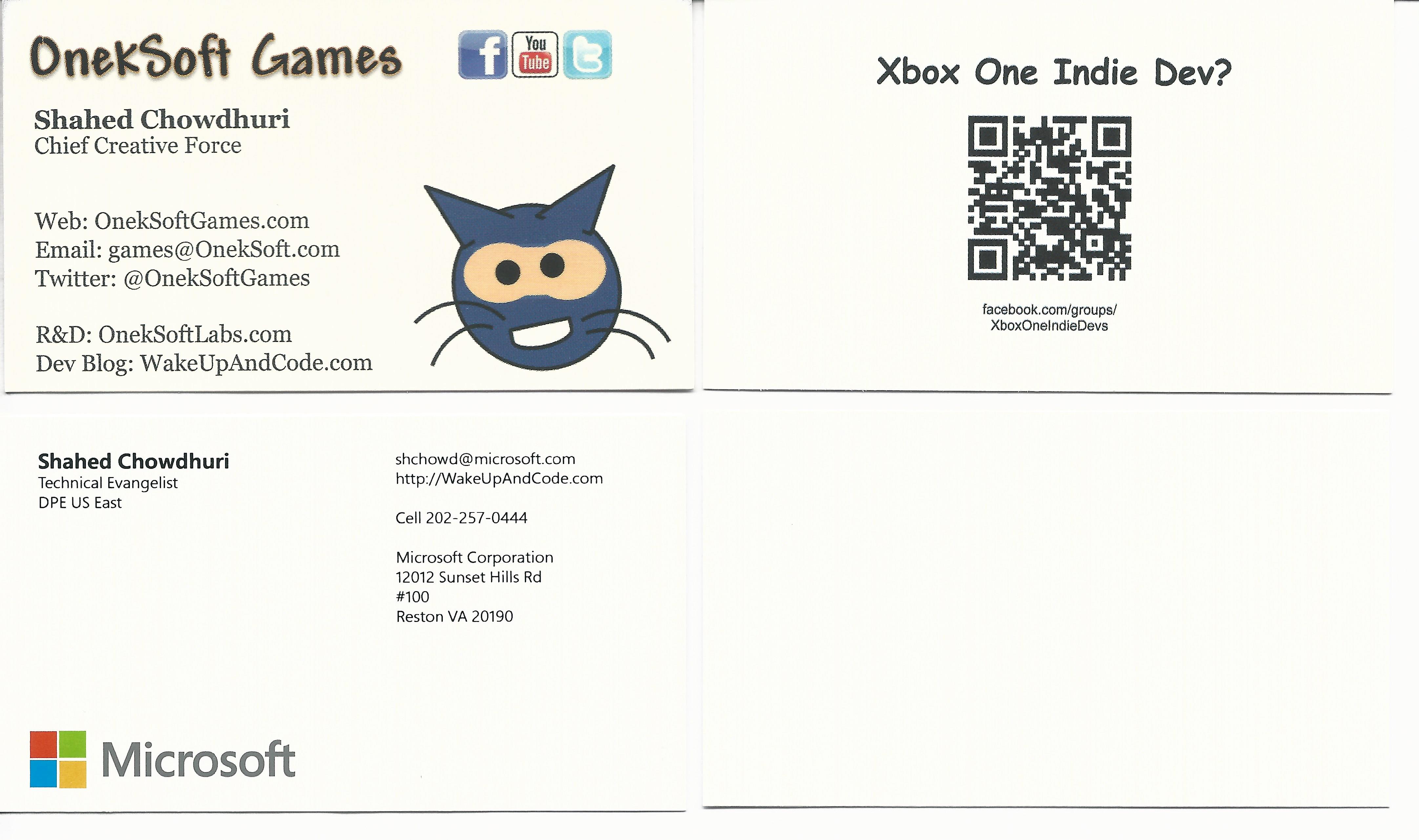 Email: shchowd@microsoft.com  Twitter: @shahedC
[Speaker Notes: Contact

Web: OnekSoft.com
Email: games@OnekSoft.com
Twitter: @OnekSoftGames

Microsoft email: shchowd@microsoft.com
Personal Twitter: @shahedC

R&D: OnekSoftLabs.com
Dev Blog: WakeUpAndCode.com 
FB: http://facebook.com/groups/XboxOneIndieDevs]